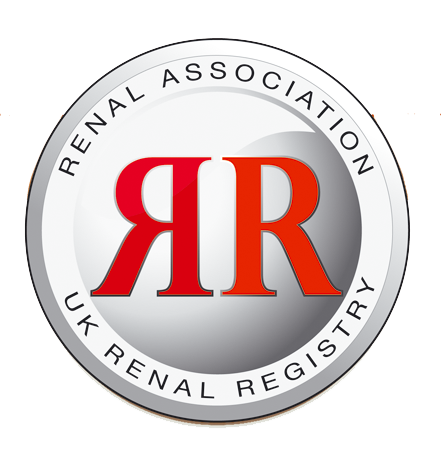 Figure 11.1. Percentage of patients waitlisted for a kidney transplant by renal centre, prior to or within two years of starting dialysis (centres with <10 patients excluded)
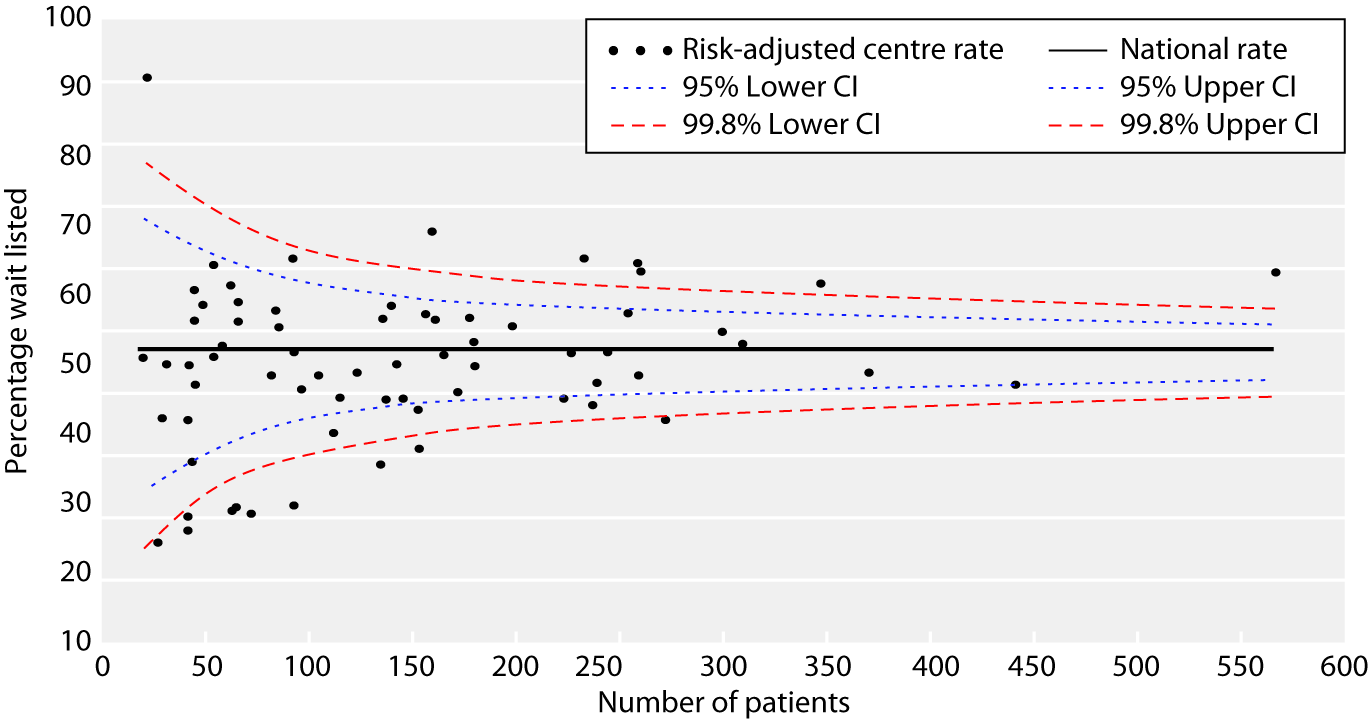 UK Renal Registry 17th Annual Report
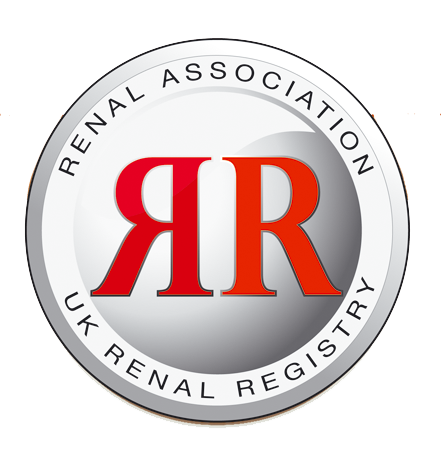 Figure 11.2. Percentage of patients receiving a transplant from a donor after brainstem death by renal centre, within two years of transplant waiting list registration (centres with <10 patients excluded)
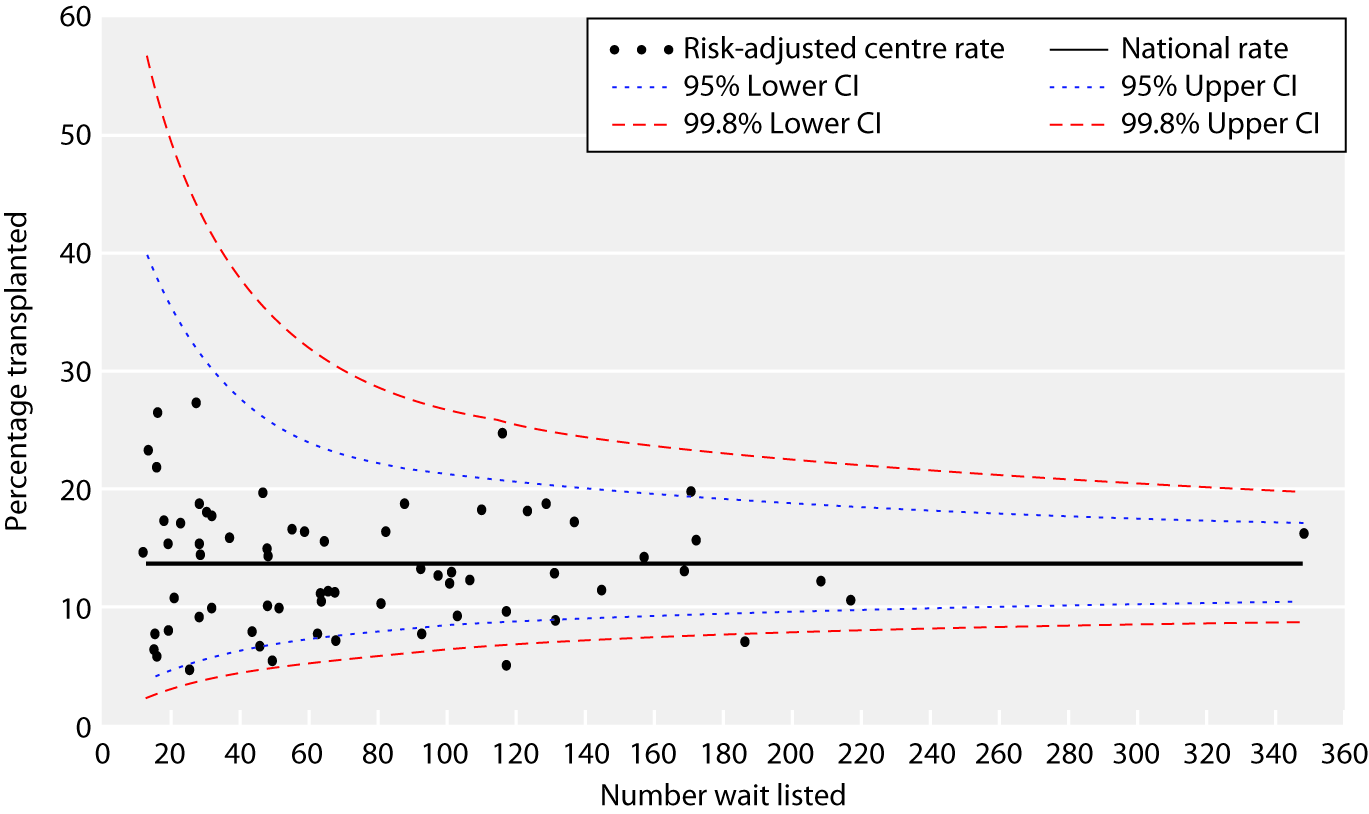 UK Renal Registry 17th Annual Report
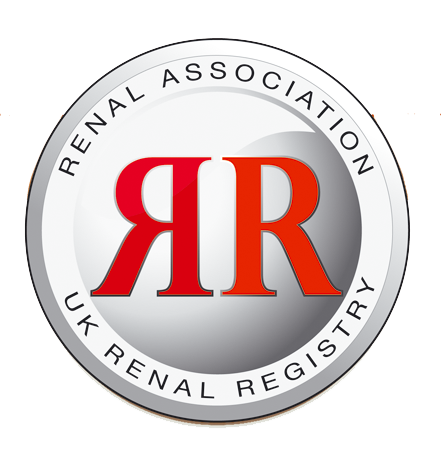 Figure 11.3. Percentage of patients receiving a transplant from a living kidney donor/donor after cardiac death by renal centre, within two years of transplant waiting list registration (centres with <10 patients excluded)
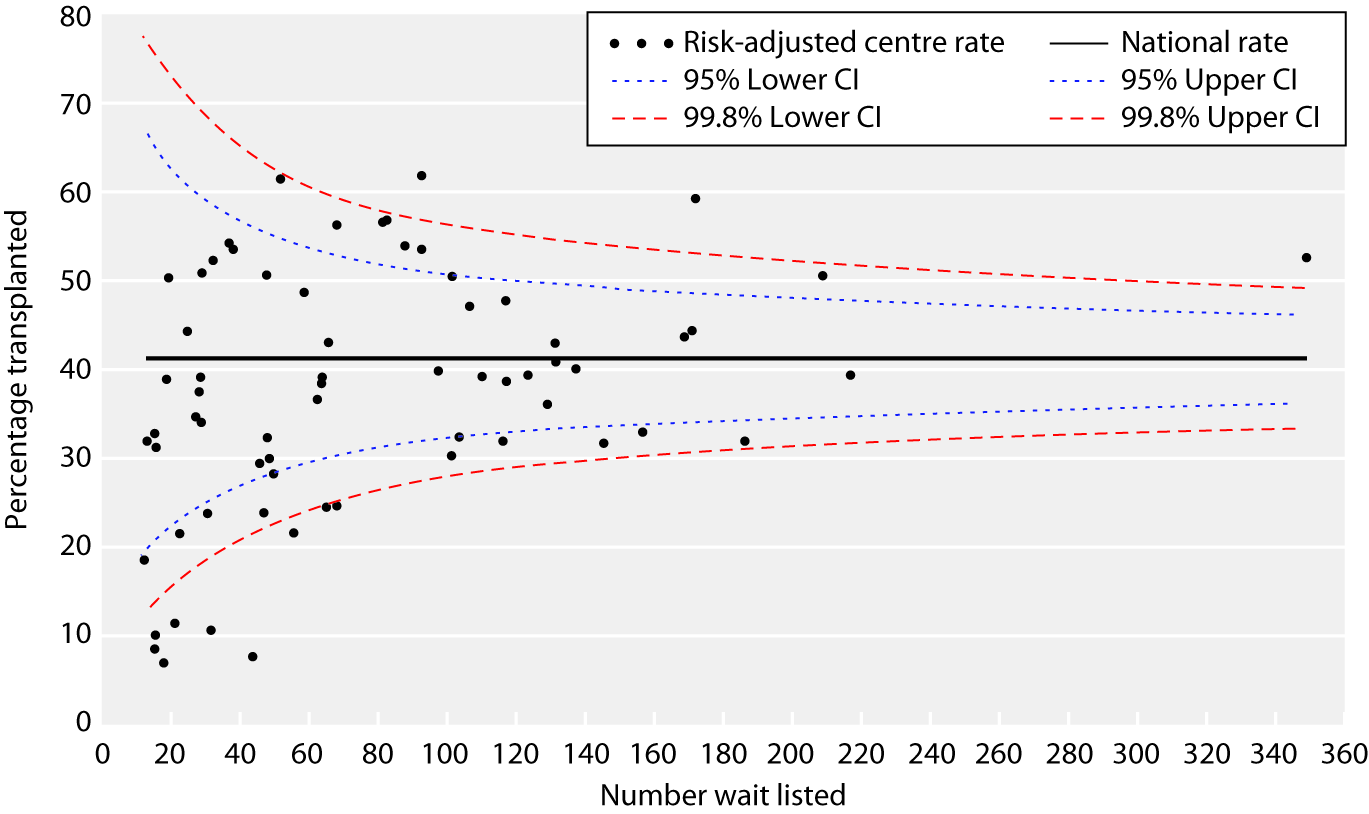 UK Renal Registry 17th Annual Report
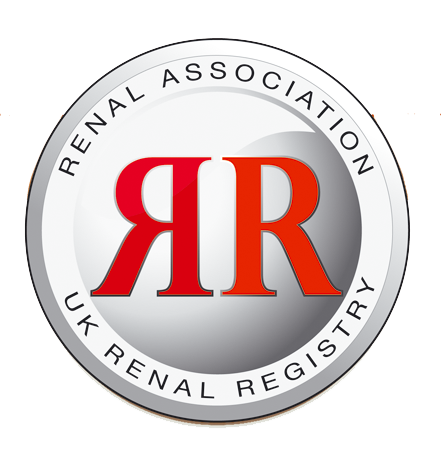 Figure 11.4. Median time to wait listing for a kidney transplant, by renal centre (centres with <10 patients excluded)
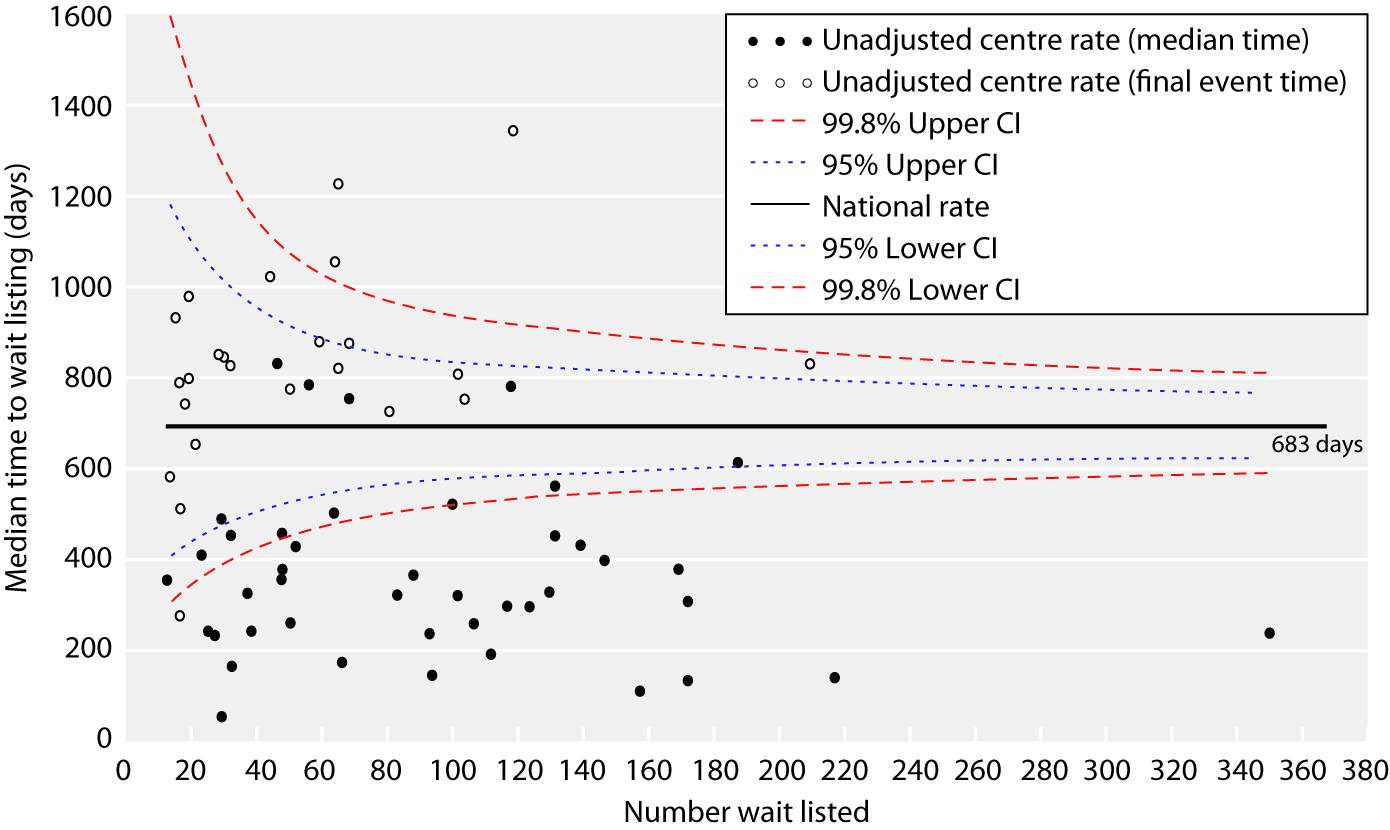 UK Renal Registry 17th Annual Report